Inclusieve waardecreatie voor een Circulaire samenleving
Exploratief onderzoek naar de mate van gewenste invloed van burgers op de 
textielindustrie in hun regio
De invloed van burgers op de textielindustrie
Fontys Sociale Studies – Lectoraat Sociale VeerkrachtFontys Marketing en Communicatie
Drs. Saskia van Overbeek
Dr. Dana Feringa2022
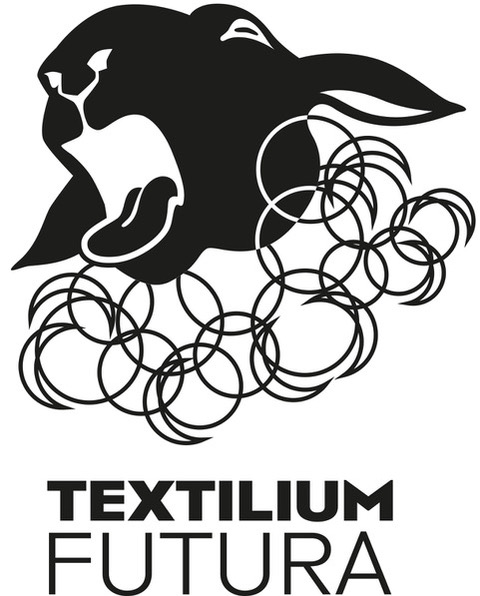 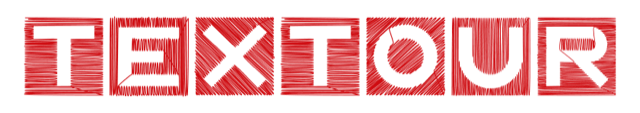 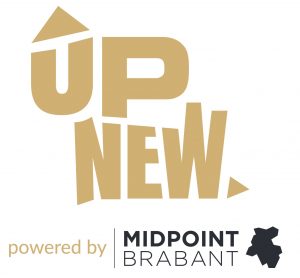 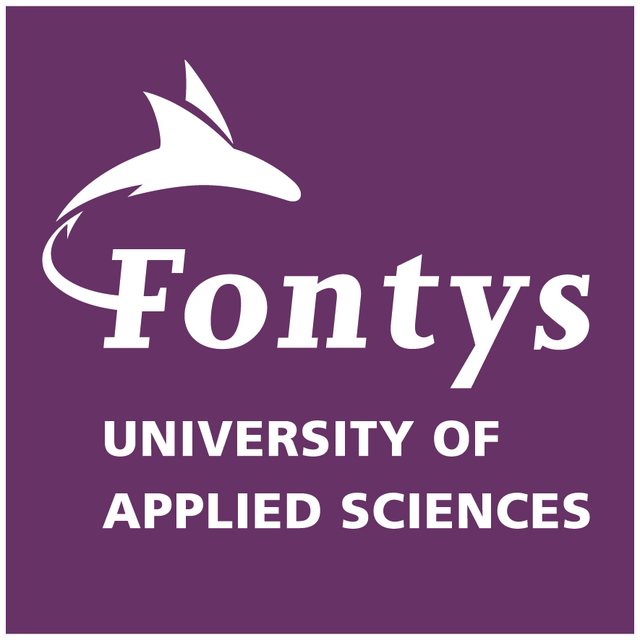 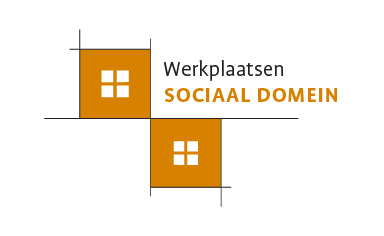 Opdrachtgever: Stichting Platform Vrijwilligers Organisatie Venlo (PVOV)
De invloed van burgers in de textielindustrie
Onderzoeksvraag
Onderzoeksmethode
Resultaten
Betrouwbaarheid, validiteit en representativiteit
Conclusies
Discussie
Aanbevelingen
Literatuur
De invloed van burgers in de textielindustrie
Onderzoeksvraag
In hoeverre is invloed van burgers gewenst op verschillende aspecten van de textielindustrie in hun regio, in de perceptie van burgers uit een textielregio en professionals verbonden aan de textielindustrie?
De invloed van burgers in de textielindustrie
Onderzoeksmethode
Empirisch
Vragenlijst en semi-gestructureerd interview
Afname: medio mei - medio september 2022
Steekproef: aantal onbekend (start als straatonderzoek, tijdens Textour Tilburg)
Respondenten: burgers uit textielregio en professionals verbonden aan textielindustrie

Resultaten
Respons: 104 vragenlijsten
60 volledig ingevulde vragenlijsten door burgers 
12 volledig ingevulde vragenlijsten door professionals
13 interviews met burgers, 5 interviews met professionals
Belangrijkste resultaten vragenlijsten en interviews huidige situatie
Ervaren betrokkenheid bij textielindustrie
Ervaren invloed van textielindustrie op dagelijks leven
Ervaren invloed op textielindustrie

Gemeten vanuit perspectief burger
Betrokkenheid bij textielindustrie
Betrokkenheid door:

Textiel/textielregio/werk (omgeving) 
Aspecten duurzaamheid (vooral m.b.t.
	gebruik kleding)


Gebrek aan betrokkenheid door:

Gebrek aan kennis/informatie/
	ervaring/zichtbaarheid/betrokkenheid
Invloed op dagelijks leven
Invloed door:

Textiel/textielregio/werk (omgeving) 
Aspecten duurzaamheid (vooral m.b.t.
	gebruik kleding)

Gebrek aan invloed door:

Gebrek aan kennis/zichtbaarheid/
	betrokkenheid
Situatie als burger (vb woonsituatie)
Ervaren invloed op textielindustrie
Invloed door:

Werk
Verkiezingen
Als consument/community


Gebrek aan invloed/neutrale houding door:

Werk (klein, macht klant)
Gebrek aan kennis/informatie/
	betrokkenheid
Weet niet
Belangrijkste resultaten vragenlijsten en interviews
Gewenste invloed van burger 
m.b.t. vervuiling/milieu
m.b.t. inzamelen/hergebruik
m.b.t. locatie
m.b.t. werkgelegenheid
m.b.t. werkomstandigheden

Gemeten vanuit perspectief burger c.q. professional
Gewenste invloed m.b.t. vervuiling/milieu
Professionals wensen meer invloed van burgers dan burgers zelf
Gewenste invloed m.b.t. vervuiling/milieu
Burger
Invloed gewenst, want: 
Belang thema 

Geen invloed gewenst of neutraal m.b.t. invloed, want:
Vertrouwen dat in regio/NL goed geregeld

Hoe:
Deelname/steunen (burger)initiatieven/acties
Geen kartrekker
Als consument
Informatie delen/verzamelen
Via verkiezingen
Grote diversiteit aan concrete ideeën (geen antwoord vraag)

Nodig:
Facilitering bedrijfsleven/overheid/gemeente
Inzicht/informatie/kennis/transparantie/bewustwording
Tijd
Professional
Invloed gewenst, want: 
Gebrek aan interesse, betrokkenheid, kennis bij burger
Jonge generatie met mening moet stem krijgen
Met zijn allen aanpakken
Gezondheidsrisico's

Hoe:
Participatie besluitvorming/burger, bedrijfsleven, politiek 
	met elkaar in gesprek 	(v.b. burgerberaad)
Burger beslist; eerst bewustwording 

Nodig:
Informatie, transparantie, bewustwording
Wet- en regelgeving
Pioniers/activisten → tegenwicht
Gewenste invloed m.b.t. inzamelen/hergebruik
Professionals wensen meer invloed van burgers dan burgers zelf
Gewenste invloed m.b.t. inzamelen/hergebruik
Burger
Invloed gewenst, want: 
Rol voor burger
Rol voor industrie

Geen invloed gewenst of neutraal m.b.t. invloed, want:
Weet niet hoe

Hoe:
Als consument / (her)gebruik kleding/textiel
Facilitering hergebruik kleding/textiel
Aanhaken/meedenken lokale initiatieven/acties/community
Geen kartrekker
Overleg/samenwerking met gemeente, bedrijven, culturele 
	instellingen, onderwijs
Grote diversiteit aan concrete ideeën (geen antwoord vraag)

Nodig:
Informatie
Juiste contactpersonen gemeente/provincie
Beleid/facilitering gemeente/bedrijfsleven
Initiator/community/ambassadeurs
Professional
Invloed gewenst, want: 
Gebrek aan interesse, betrokkenheid, kennis bij burger
Jonge generatie met mening moet stem krijgen
Burger bij zichzelf beginnen

Hoe:
Participatie besluitvorming/burger, bedrijfsleven, politiek 
	met elkaar in gesprek 	(v.b. burgerberaad)
Burger beslist; eerst bewustwording 
Als consument

Nodig:
Informatie, transparantie, bewustwording
Wet- en regelgeving
Pioniers/activisten → tegenwicht
Toegankelijk/aantrekkelijk maken
Gewenste invloed m.b.t. locatie
Professionals wensen meer invloed van burgers dan burgers zelf
Gewenste invloed m.b.t. locatie
Professional
Invloed gewenst, want: 
Gebrek aan interesse, betrokkenheid, kennis bij burger
Jonge generatie met mening moet stem krijgen

Hoe:
Participatie besluitvorming/burger, bedrijfsleven, politiek 
	met elkaar in gesprek 	(v.b. burgerberaad)
Burger beslist; eerst bewustwording 

Nodig:
Informatie, transparantie, bewustwording
Wet- en regelgeving
Pioniers/activisten → tegenwicht
Burger
Invloed gewenst, want: 
Gebruik erfgoed/panden

Geen invloed gewenst of neutraal m.b.t. invloed, want:
Taak gemeente/politiek/deskundigen 
Verwachting dat bedrijven op juiste plaats komen 
Afhankelijk soort industrie/vervuiling
Gebrek aan kennis 
Maakt niet/weinig uit 

Hoe:
Burgerinspraak/gesprek met bedrijfsleven/gemeente
Grote diversiteit aan concrete ideeën (geen antwoord vraag)

Nodig:
Kennis/informatie
Juiste personen/burgers/community
Juiste contactpersonen gemeente
Gewenste invloed m.b.t. werkgelegenheid
Professionals wensen meer invloed van burgers dan burgers zelf
Gewenste invloed m.b.t. werkgelegenheid
Burger
Invloed gewenst, want: 
Kansen werkgelegenheid (vooral in sociaal opzicht)

Geen invloed gewenst of neutraal m.b.t. invloed, want:
Onnodig, geen mening

Hoe:
Weet niet
Bijdrage aan / stimuleren van duurzame werkplaatsen
Geen kartrekker 
Grote diversiteit aan concrete ideeën (geen antwoord vraag)

Nodig:
Facilitering gemeente/bedrijfsleven
Rol voor studenten (belang MBO)
Professional
Invloed gewenst, want: 
Gebrek aan interesse, betrokkenheid, kennis bij burger
Jonge generatie met mening moet stem krijgen
Kinderen moeten kunnen kiezen
Inzicht in wat belangrijk voor burgers
Onware verhalen door bedrijven over werkgelegenheid

Hoe:
Participatie besluitvorming/burger, bedrijfsleven, politiek 
	met elkaar in gesprek 	(v.b. burgerberaad)
Burger beslist; eerst bewustwording 
Kinderen uitnodigen in bedrijf

Nodig:
Informatie, transparantie, bewustwording
Wet- en regelgeving
Pioniers/activisten → tegenwicht
Gewenste invloed m.b.t. werkomstandigheden
Professionals wensen meer invloed van burgers dan burgers zelf
Gewenste invloed m.b.t. werkomstandigheden
Professional
Invloed gewenst, want: 
Gebrek aan interesse, betrokkenheid, kennis bij burger
Jonge generatie met mening moet stem krijgen
Veiligheid

Hoe:
Participatie besluitvorming/burger, bedrijfsleven, politiek 
	met elkaar in gesprek 	(v.b. burgerberaad)
Burger beslist; eerst bewustwording 

Nodig:
Informatie, transparantie, bewustwording
Wet- en regelgeving
Pioniers/activisten → tegenwicht
Burger
Invloed gewenst, want: 
Belang goede werkomstandigheden

Geen invloed gewenst of neutraal m.b.t. invloed, want:
Vertrouwen dat omstandigheden in regio/Nederland goed zijn
Gebrek aan kennis/betrokkenheid/mening
Taak bepaalde instanties (arbo, vakbond)

Hoe:
Meedenken/aanhaken/mening uiten
Geen kartrekker
Via politiek
Weet niet
Grote diversiteit aan concrete ideeën (geen antwoord vraag)

Nodig:
Transparantie/informatie
Politiek/bedrijfsleven
Juiste contacten gemeente/bedrijfsleven
Community
Andere punten waarop meer invloed gewenst is
Burger

Keten
Stimuleren ondernemerschap/community
Kansen voor nieuwe initiatieven/jonge 
ondernemers/studenten
Scholing medewerkers
Professional

Aanbod: beter
Toegankelijkheid: makkelijker, mooier
Belangrijkste resultaten interviews
Burger
Invloed gewenst, want: 
Belang/kansen thema
Geen invloed gewenst of neutraal m.b.t. invloed, want:
Vertrouwen dat in regio/Nederland goed geregeld
Gebrek aan kennis/betrokkenheid/mening
Taak bepaalde instanties/gemeente

Hoe:
Meedenken/aanhaken/deelnemen/steunen acties/community/
	(burger)initiatieven
Overleg/samenwerking gemeente, bedrijven, culturele 
	instellingen, onderwijs
Via verkiezingen/politiek
Weet niet
Als consument
Grote diversiteit aan concrete ideeën (geen antwoord vraag)
	
Nodig:
Inzicht/informatie/kennis/transparantie/bewustwording
Juiste contactpersonen gemeente bedrijfsleven
Beleid/facilitering bedrijfsleven/gemeente
Initiator/community/ambassadeur
Professional
Invloed gewenst, want: 
Gebrek aan kennis/betrokkenheid/interesse bij burger
Jonge generatie met mening moet stem krijgen

Hoe:
Participatie besluitvorming/burger, bedrijfsleven, politiek 
	met elkaar in gesprek (v.b. burgerberaad)
Burger beslist; eerst bewustwording 

Nodig:
Informatie, transparantie, bewustwording
Wet- en regelgeving
Pioniers/activisten → tegenwicht
Dezelfde kleuren links en rechts (behalve zwart) wijzen op 
overeenkomstige resultaten bij burger en professional.
Rol onderwijs
Alle respondenten: rol voor onderwijs 
Alle onderwijsniveaus
Bewustwording / rol als burger
Via projecten/lessen/voorlichting/themadagen, i.s.m. bedrijfsleven
Betrouwbaarheid, representativiteit en validiteit
Betrouwbaarheid: Levert het onderzoek bij herhaling dezelfde resultaten op? 
Representativiteit: Kunnen we de resultaten generaliseren naar de populatie?
Validiteit: Meet het onderzoek wat gemeten moet worden?
Betrouwbaarheid, representativiteit en validiteit
Kwantitatief onderzoek:

Betrouwbaarheid/begripsvaliditeit schaalvariabelen met ‘Cronbach’s Alpha’: 
Mate van gewenste invloed burger (alle vijf aspecten) α = ,68 → voldoende betrouwbaarheid 
α > ,60 duidt op voldoende betrouwbaarheid (Verhoeven, 2018). 
Bij een voldoende hoge betrouwbaarheid geven de variabelen een voldoende homogeen beeld van hetzelfde begrip en kunnen als één begrip beschouwd worden (Verhoeven, 2018).
Betrouwbaarheid, representativiteit en validiteit
Kwantitatief onderzoek

Representativiteit: 
Om betrouwbare uitspraken te doen over de populatie (= alle burgers uit een textielregio en alle professionals uit de textielindustrie) moet steekproef voldoende groot zijn (Verhoeven, 2018).
Totale populatie is onbekend → steekproef van 60 burgers en 12 professionals.
We kunnen niet stellen dat onze steekproef een goede afspiegeling van de populatie is → We kunnen uitspraken niet automatisch generaliseren naar de populatie.
Betrouwbaarheid, representativiteit en validiteit
Kwalitatief onderzoek

Betrouwbaarheid geoptimaliseerd door:
Navolgbaarheid en daarmee herhaalbaarheid
Semi-gestructureerde interviews
Peer review
Doorvragen
Gestructureerde analyse
 
Externe validiteit/representativiteit geoptimaliseerd door: 
Saturatie (eenduidig beeld) bij een deel van de vragen (Boeije en Bleijenbergh, 2019)
Intersubjectiviteit door peer review (vooral van belang bij vragen die diffuus beeld opleveren)
Conclusies
Meer invloed gewenst door beide groepen op alle aspecten.
Professionals wensen meer invloed voor burger dan burger zelf. 
Veel concrete ideeën voor verbetering (geen antwoord op vraag), maar lastig voorstelling te maken van mogelijkheden eigen invloed.
Inzamelen/hergebruik belangrijkste aspect: meeste toename in invloed is gewenst en meeste concrete ideeën ter verbetering. 
Enkeling wil rol kartrekker vervullen, meeste burgers willen ‘meedoen’ zonder kartrekker te zijn.
Conclusies
Burgers en professionals geven aan:
Gebrek aan kennis, betrokkenheid, interesse bij burger.
Samenwerking burger/bedrijfsleven/politiek gewenst.
Informatie, transparantie en bewustwording nodig.
Facilitering bedrijfsleven en politiek nodig.
Onderwijs speelt een belangrijke rol bij bewustwording en samenwerking.
Kartrekkers en community nodig.
Hieruit valt te concluderen:
Facilitering, informatieverstrekking en transparantie door politiek en bedrijfsleven is nodig om gebrek aan kennis, betrokkenheid en interesse bij burger weg te nemen. 
Dan kan samenwerking tussen burger, bedrijfsleven, politiek en onderwijs tot stand komen, waarbij  kartrekkers en community nodig zijn.
Discussie
Steekproef geen doorsnee burger, maar veelal respondenten met interesse in thema → mogelijk  ‘positievere’ uitkomsten. 
Tegelijkertijd kan dergelijke groep dienen om mee aan de slag te gaan en de stappen richting een circulaire samenleving via meer invloed van burgers aan te wakkeren.  
Hoe zorgen we voor facilitering, informatieverstrekking en transparantie door politiek en bedrijfsleven, zodat samenwerking tot stand kan komen? Wie zet de eerste stap? Politiek? Bedrijfsleven? Burgers? Onderwijs? Netwerkorganisaties (zoals Midpoint)? Kunnen we kartrekkers uit verschillende groepen bij elkaar brengen om dit aan te wakkeren?
Discussie
Onderwijs wordt grote rol toegekend. Hoe kan het onderwijs als verbinder optreden op korte en lange termijn (zoals met dit onderzoek)? Op korte termijn om gewenste veranderingen mee op gang te helpen en met onderzoek en onderwijs te ondersteunen. Op lange termijn om te zorgen voor brede inbedding in de maatschappij bij alle leeftijdsgroepen.
Hoger doel van het onderzoek is bijdrage leveren aan inclusieve waardecreatie voor een circulaire samenleving. In dit onderzoek focus op inclusiviteit en niet op de circulaire samenleving. Uit interviews kwam wel beeld naar voren dat wijst op de wens de industrie meer circulair te maken. Onbedoeld is daarmee al een stukje mogelijke invulling gegeven aan de inclusieve waardecreatie voor een circulaire samenleving.
M.b.t. sommige aspecten hebben burgers vertrouwen dat in Nederland e.e.a. goed geregeld is en zien hierbij de belangrijkste rol voor de politiek en/of bepaalde instanties. Het roept de vraag op waar dit vertrouwen op gebaseerd is en hoe zij de invulling van die rol voor zich zien.
Aanbevelingen
Om de gewenste veranderingen aan te zwengelen is het belangrijk de verschillende actoren op de juiste manier te betrekken. Omdat uit het onderzoek blijkt dat kartrekkers nodig zijn om veranderingen in gang te zetten, lijkt het logisch de kartrekkers van de verschillende groepen bij elkaar te brengen; van de burgers, het bedrijfsleven, de politiek, het onderwijs en netwerkorganisaties. Onderwijs en netwerkorganisaties kunnen hierbij optreden als 	verbindende en participerende actoren. Zij kunnen via hun netwerk de kartrekkers bij burgers, bedrijfsleven en politiek identificeren en samenbrengen en via onderzoek en onderwijs een belangrijke bijdrage leveren.
Aanbevelingen voor vervolgonderzoek (korte termijn)
Als vervolg op dit exploratieve onderzoek:
Pilot met kleinschalige, lokale projecten, waarbij gemeente, bedrijfsleven, burgers, onderwijs en netwerkorganisaties samenwerken. 
Focus op aspect ‘inzamelen/hergebruik’; hier meeste invloed gewenst en meeste concrete ideeën.
Na evaluatie: 
Opschaling naar andere aspecten en/of sectoren 
Eventueel andere vormen/mate van invloed door burgers.  
Parallel onderzoek in verschillende (internationale) regio’s.
Aanbevelingen voor vervolgonderzoek (middellange en lange termijn)
Kennis en inzicht m.b.t. manieren om invloed uit te oefenen op verschillende aspecten van de (textiel)industrie om zo een bijdrage te leveren aan: 
de circulaire transitie
het welzijn van burgers
manieren van invloed uitoefenen in andere terreinen van de samenleving

Parallel onderzoek in verschillende (internationale) regio’s
Literatuur
Verhoeven, N. (2018). Wat is onderzoek? Amsterdam: Boom Uitgevers
Boeije, H., & Bleijenbergh, I. (2019). Analyseren in kwalitatief onderzoek: denken en doen. Amsterdam: Boom Uitgevers